TASMANIAN DEVIL
by: Mateo Valić
DESCRIPTION
HABITAT
Tasmania
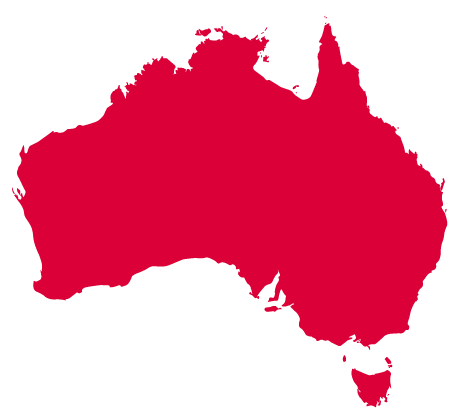 Why they are endangered?
mammals (natural enemies)
birds (owls, eagles)
disease (tumor)
human activity
What is done  to protect them?
Australian laws